Муниципальное бюджетное дошкольное образовательное учреждение
«Грачёвский детский сад №1»
Взаимодействие с тревожными детьми
Консультация для педагогов



Подготовила: педагог-психолог
Крутова Е.С.
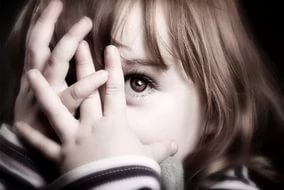 Соотношение понятий «тревога» и «тревожность»
Индивидуальная психологическая особенность, проявляется в склонности человека к частым и интенсивным переживаниям состояния тревоги. Рассматривается как личное образование и /или свойство темперамента
Эмоциональное состояние, возникающее в ситуации неопределенной опасности, проявляется в ожидании неблагополучного развития событий. 
Один из элементов адаптации человека к новой ситуации.
ситуативная
мобилизующая
расслабляющая
общая
Открытое письмо тревожных детей
В-в-воспитатели!
Мы боимся приходить в детский сад, но и дома оставаться тоже боимся.
Мы боимся, что у нас что-то получится не так, как вы хотите, что мы не успеем выполнить задание, не сможем быстро пообедать, и тогда нас будут ругать…
Мы боимся, что нас вечером не заберут родители: ведь вдруг они попадут в несчастный случай или не будет работать метро…
Ох, от всех этих «боимся» у нас постоянно болит то живот, то голова. А вот сейчас, кажется поднимется температура…
Не кричите на нас, пожалуйста, говорите поменьше и тихим голосом. Похвалите нас и не забудьте сказать ласковое слово, не называйте нас по фамилии…
Мы ждем, что вы нам поможете и поддержите нас.
ТРЕВОГА
СТРАХ-
Ключевая эмоция
Портрет тревожного ребенка
Чрезмерное беспокойство
  Тревожное ожидание предстоящего события
   Беспомощность
   Страх новых игр, людей, обстановки
   Самокритичны и требовательны к себе
   Низкая самооценка
   Сверхпослушание /негативизм
   Потребность в поддержке при выполнении задания
   Незначимые роли в играх со сверстниками
   Соматические проблемы (боли в животе, головокружения, спазмы в горле и др.)
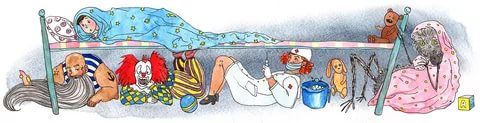 Критерии определения тревожности у ребенка
Испытывает постоянное беспокойство 
Испытывают трудности при концентрации внимания на чем –либо
Испытывает мускульное напряжение 
Раздражителен
Имеет нарушения сна 
Если хотя бы один из критериев присутствует постоянно в поведении ребенка, то можно предполагать тревожность
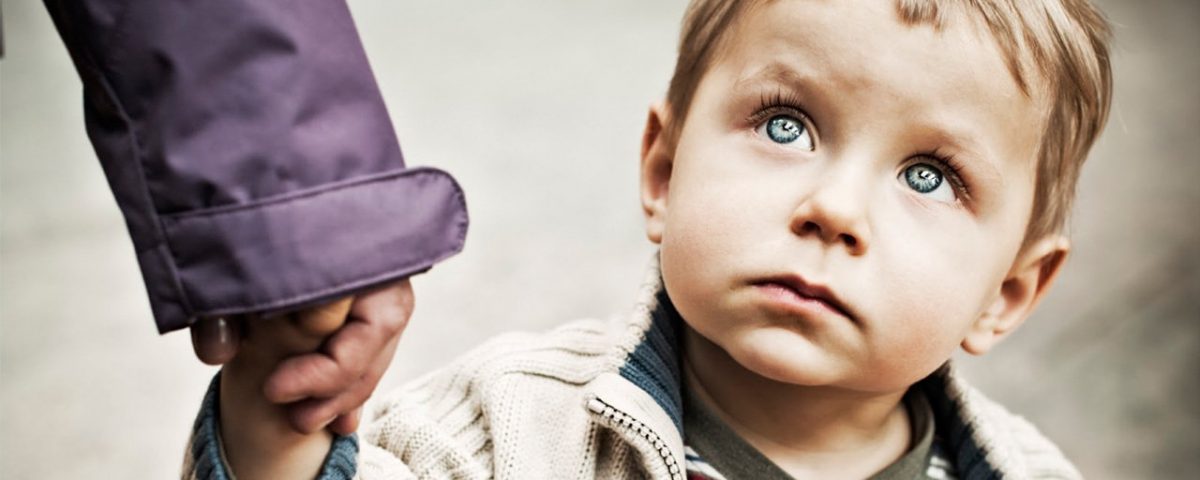 Анкета на выявление тревожности (Лаврентьева Г.П., Титаренко Т.М.)
Не может долго работать, не уставая
      Не может сосредоточиться на чем-то
          Любое задание вызывает излишнее беспокойство
               Во время выполнения заданий ребенок очень напряжен, скован
                   Смущается чаще других
                        Часто говорит о напряженных ситуациях
                             Краснеет в незнакомой обстановке
                                   Жалуется на то, что ему снятся страшные сны
                                        Руки у него обычно холодные и влажные
                                               Нередко бывает расстройство стула
                                                      Сильно потеет, когда волнуется
                                                Не обладает хорошим аппетитом
                                         Спит беспокойно, засыпает с трудом
                                    Пуглив, многое вызывает страх
                               Обычно беспокоен, легко расстраивается
                           Часто не может сдержать слезы
                       Плохо переносит ожидание
                Не любит браться за новое дело
          Не уверен в себе, в своих силах
    Боится сталкиваться с трудностями
Рисунки тревожных детей
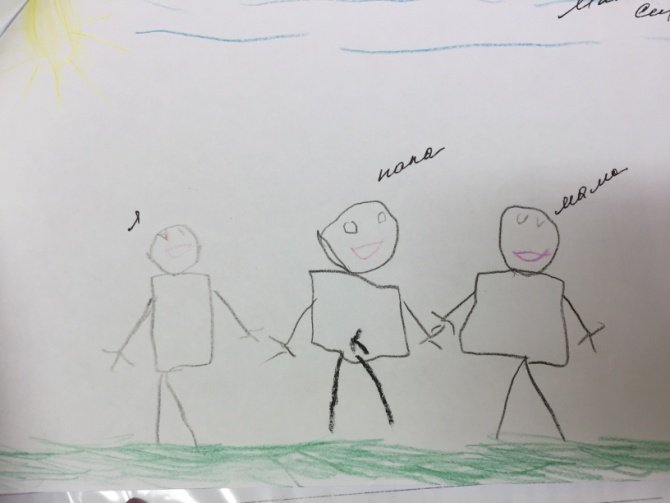 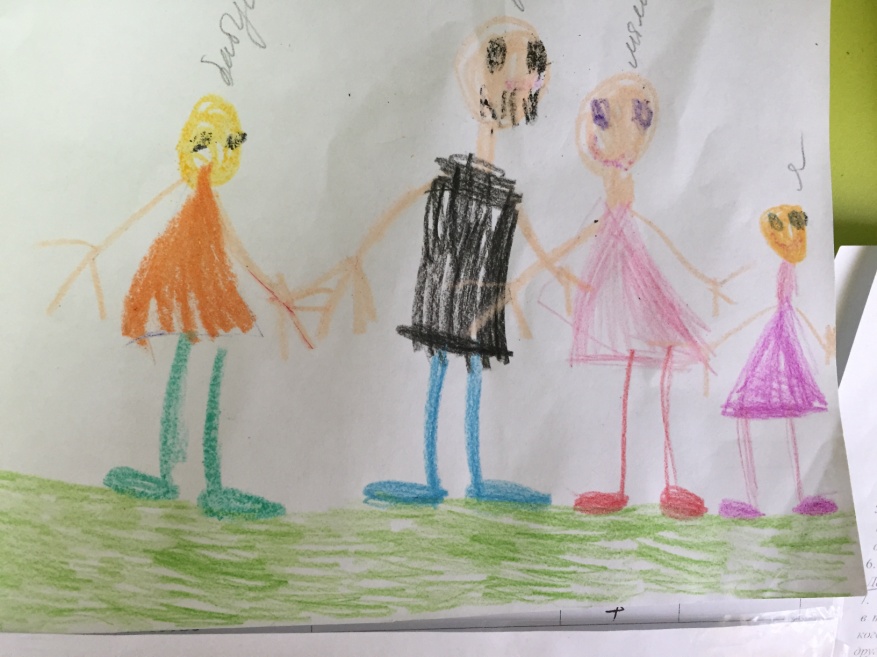 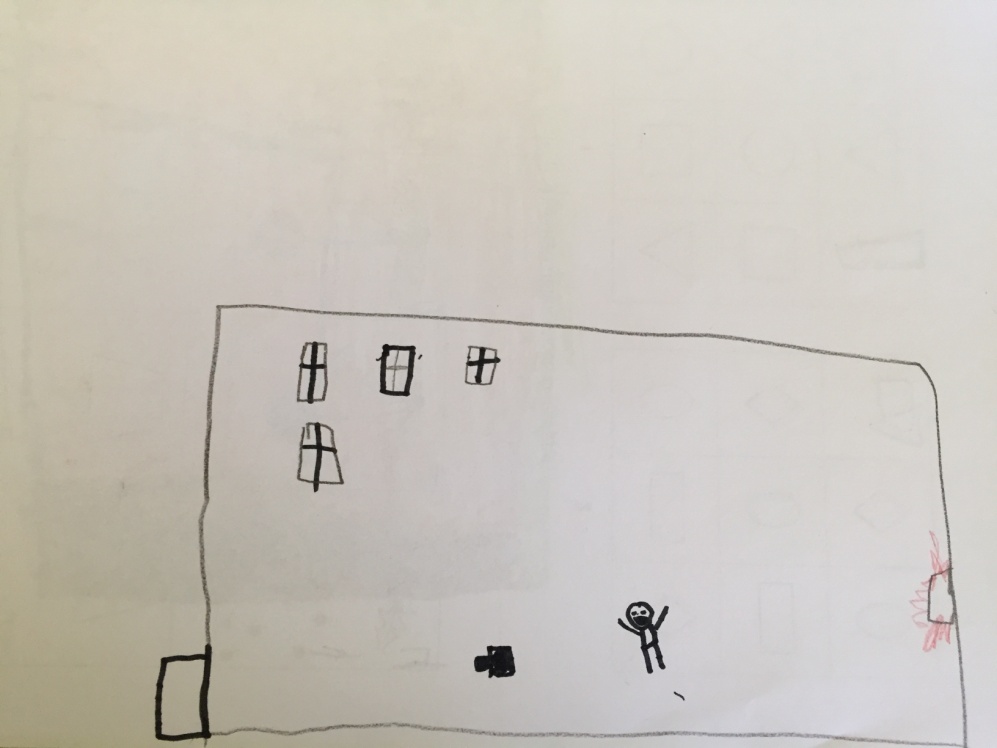 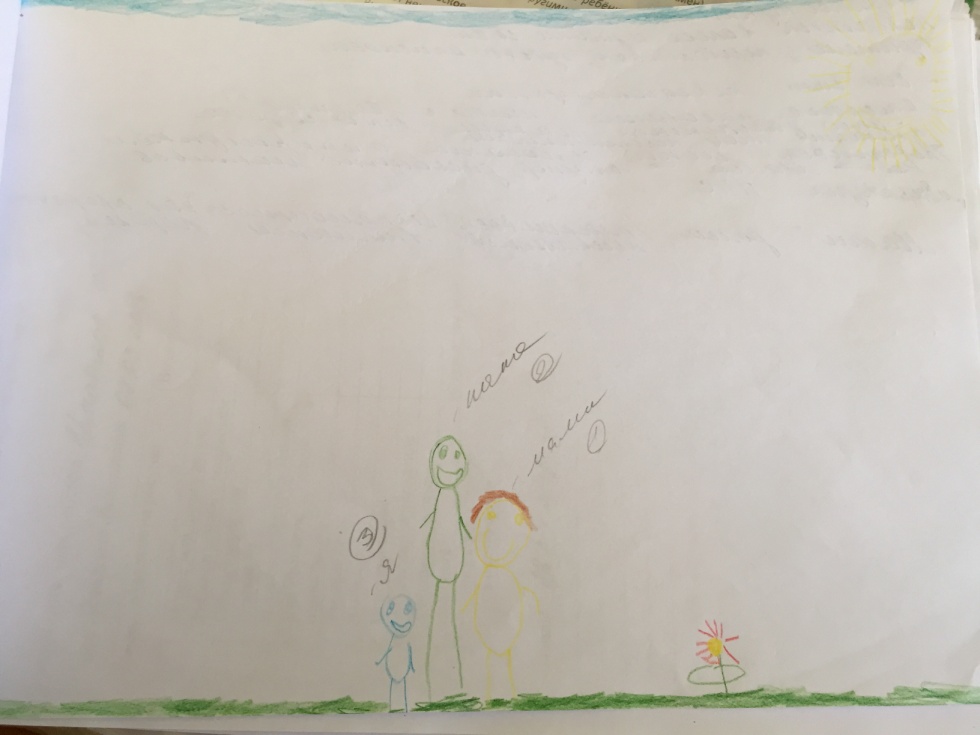 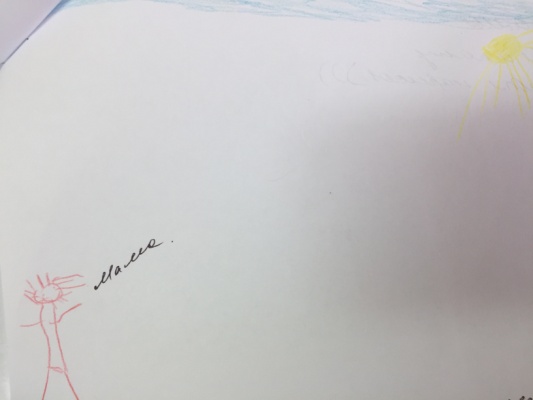 Причины тревожности
псипс
Социально-психологические факторы
Внешние социальные факторы
Индивидуальные личностные факторы
Ребенок находится в состоянии внутреннего конфликта

Психофизиологические особенности ребенка
(меланхолический
темперамент=слабая
нервная система)
Особенности семейного воспитания

Особенности семейных взаимоотношений

«Социальная среда» родителей
Нарушение адаптации ребенка в ДОУ

Авторитарность педагогов

Чрезмерная строгость и непоследовательность воспитателей ДОУ
Как помочь тревожному ребенку?
Повышение самооценки
Обучение умению снимать мышечное напряжение
Отработка навыка уверенного поведения в конкретных ситуациях
«Звезда недели» – стенд повышения самооценки в группе
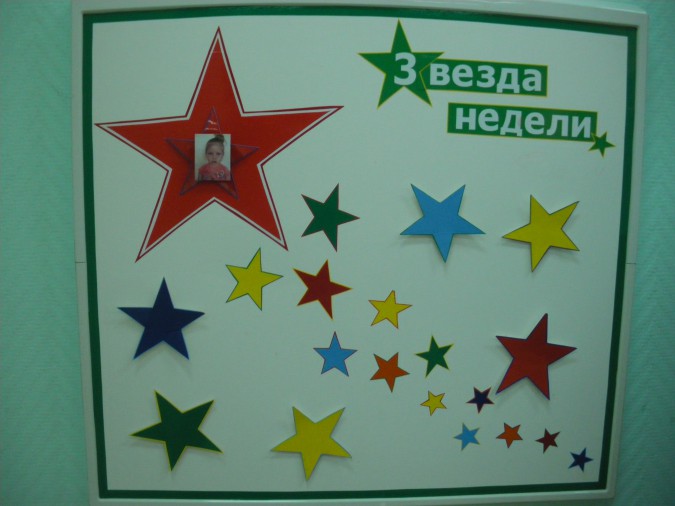 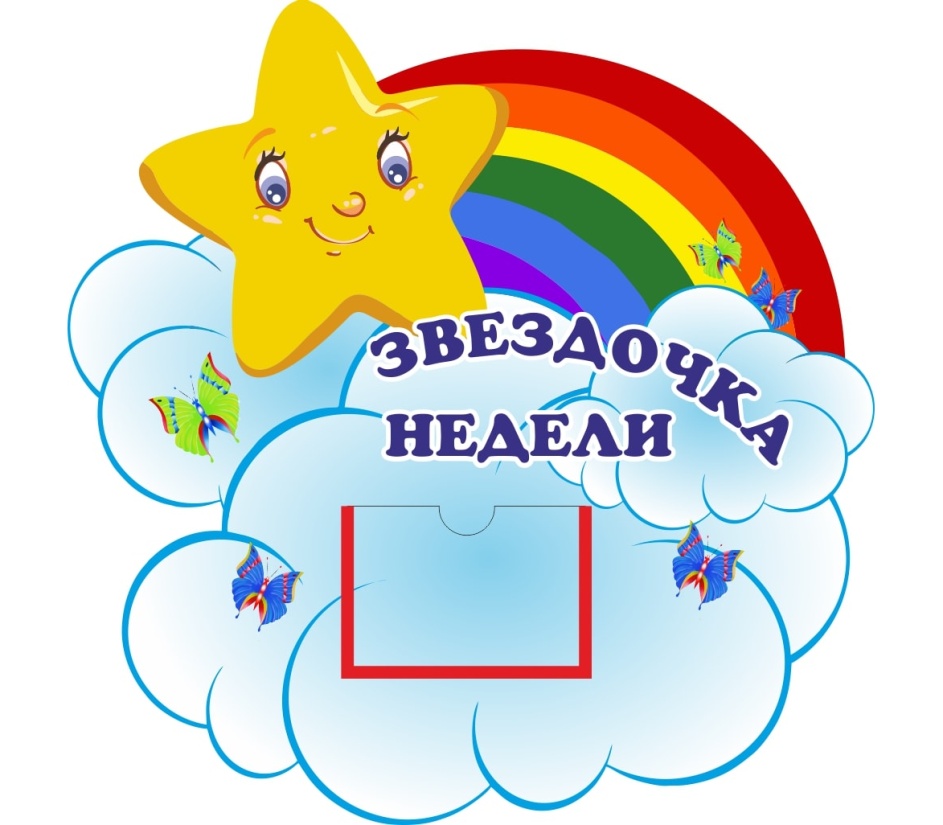 «Царская семья»
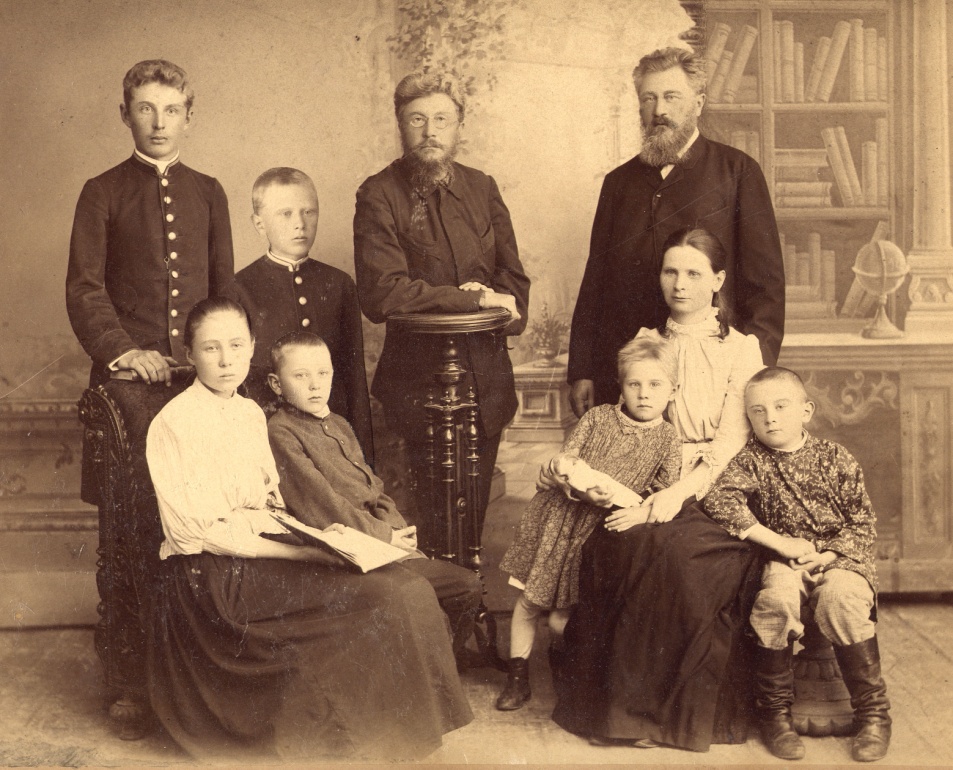 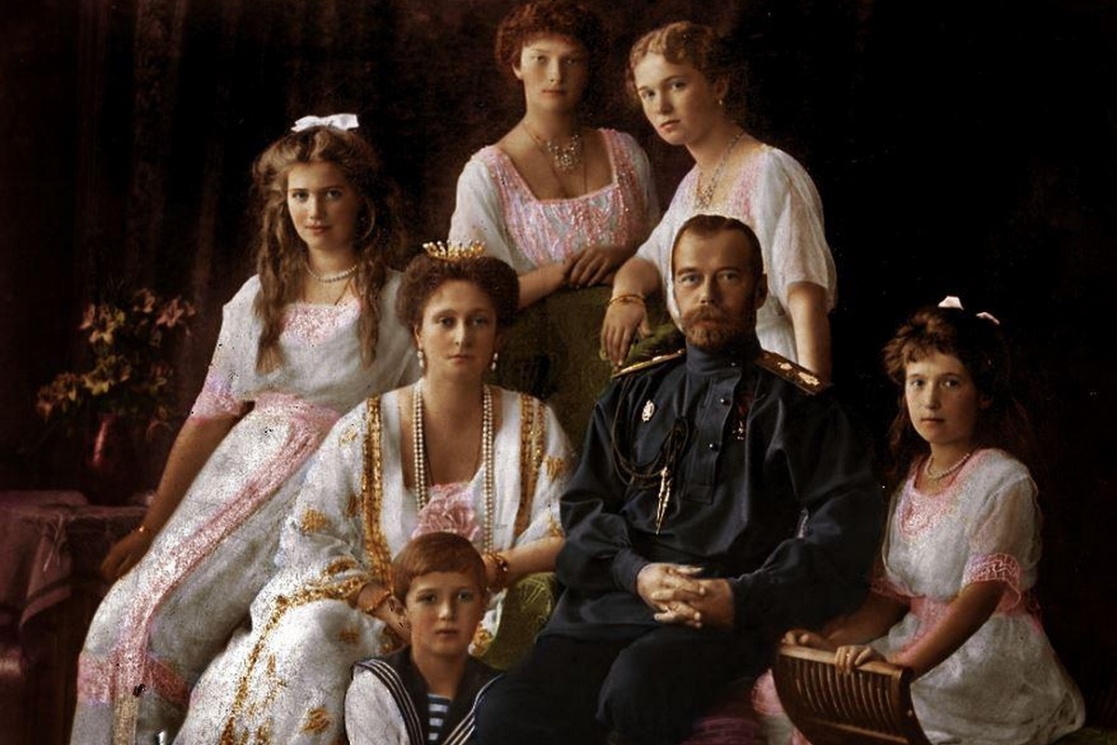 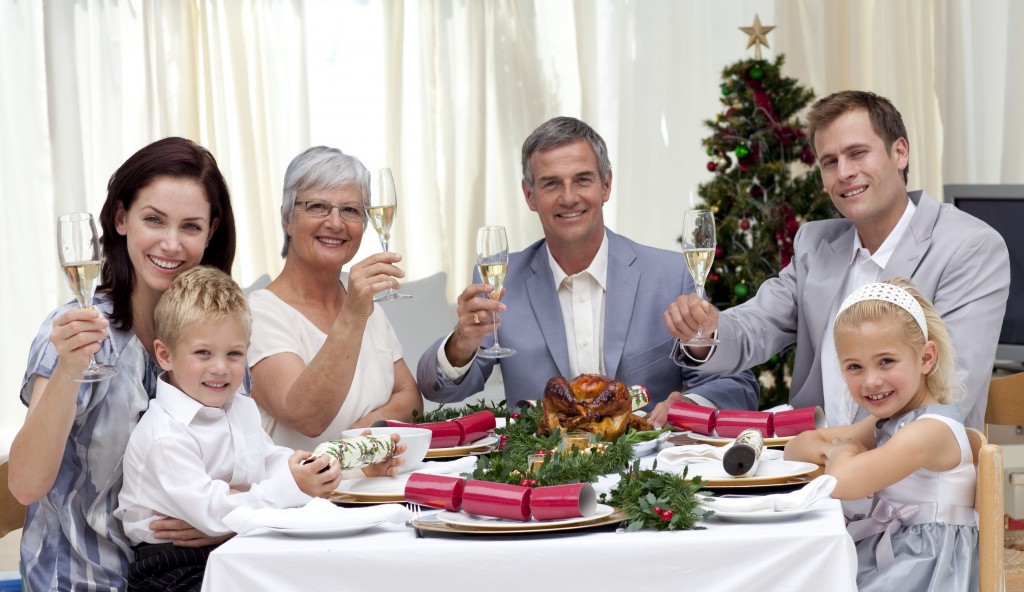 Работа с родителями тревожного ребенка
Рекомендации
Личные беседы
Информационные стенды
Лекции-консультации
Игры для тревожных детей
«Щепки на реке»
Цель – способствовать созданию спокойной, доверительной атмосферы в группе.
Участники встают в два длинных ряда, один напротив другого. Это  - берега реки. Расстояние между рядами должно быть больше вытянутой реки. По реке сейчас поплывут Щепки. Один из желающих должен «проплыть» по реке. Он сам решит, как будет двигаться – быстро или медленно.
Участники игры – берега – помогают руками, ласковыми прикосновениями движению щепки, которая сама выбирает путь: она может плыть прямо, может крутиться, может останавливаться и поворачивать назад… Когда Щепка проплывет весь путь, она становится краешком берега и встает рядом с другими. В это время следующая Щепка начинает свой путь…
Упражнение можно проводить как с открытыми так и с закрытыми глазами (по желанию самих Щепок)
«Воздушный шарик»
(упражнение на релаксацию и дыхание для тревожных детей)
Цель: снять напряжение, успокоить детей.
Все играющие стоят или сидят в кругу. Ведущий дает инструкцию: "Представьте себе, что сейчас мы с вами будем надувать шарики. Вдохните воздух, поднесите воображаемый шарик к губам и, раздувая щеки, медленно, через приоткрытые губы надувайте его. Следите глазами за тем, как ваш шарик становится все больше и больше, как увеличиваются, растут узоры на нем. Представили? Я тоже представила ваши огромные шары. Дуйте осторожно, чтобы шарик не лопнул. А теперь покажите их друг другу". Упражнение можно повторить 3 раза.
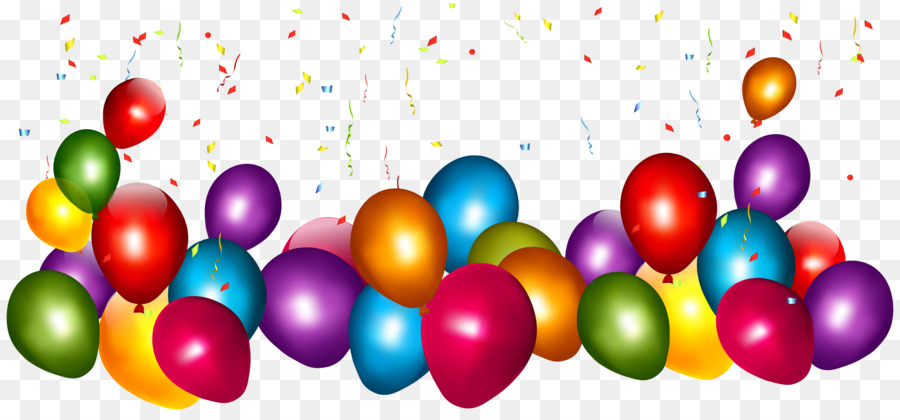 "Шалтай-Болтай"
(этюд на расслабление мышц для тревожных, агрессивных, аутичных детей)
Цель: расслабить мышцы рук, спины и груди. "Давайте поставим один маленький спектакль.
Он называется "Шалтай-Болтай".Шалтай-БолтайСидел на стене.Шалтай-БолтайСвалился во сне.
                      (С. Маршак) 




Сначала будем поворачивать туловище вправо-влево, руки при этом свободно болтаются, как у тряпичной куклы. На слова "свалился во сне" — резко наклоняем корпус тела вниз".
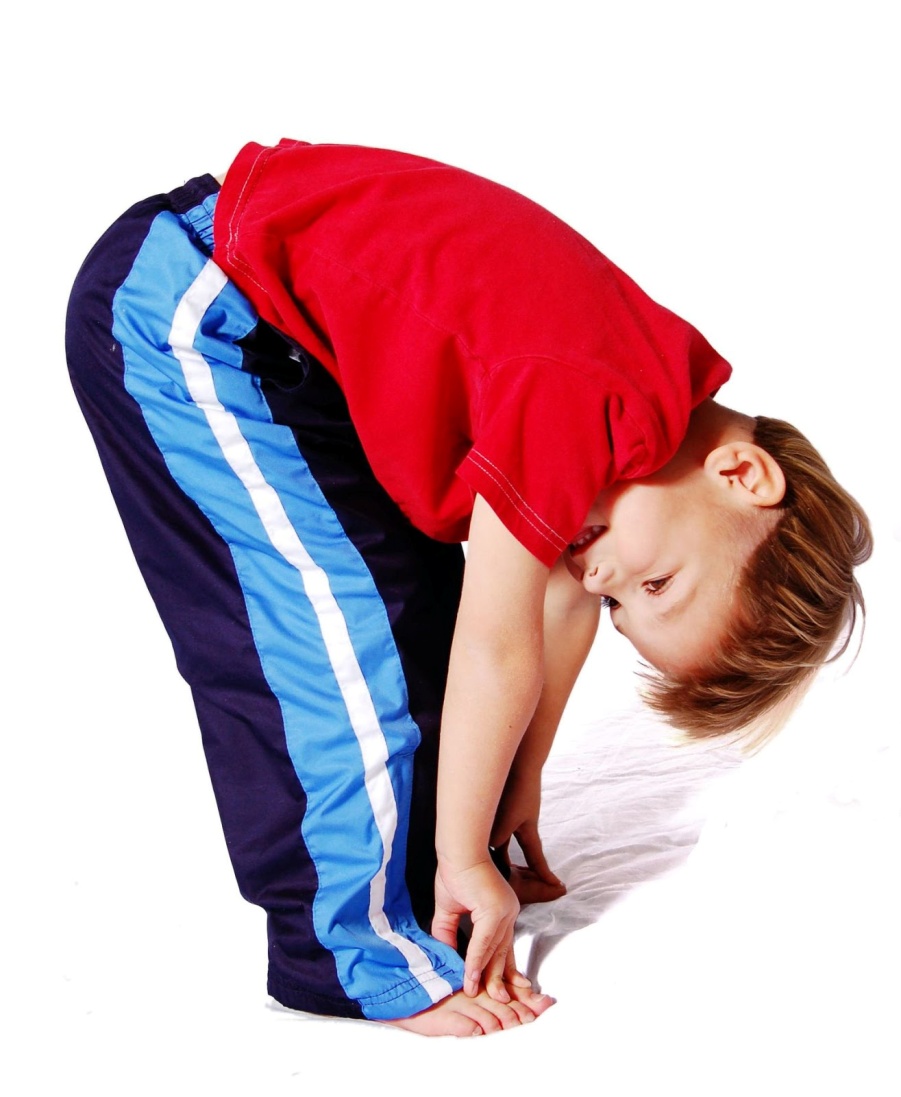 «За что меня любит мама»
Цель – повышение значимости каждого ребенка в глазах окружающих его детей
Все дети сидят в кругу. Каждый ребенок по очереди говорит всем, за что его любит мама. 
Затем можно попросить одного из детей (желающего), чтобы он повторил, за что любит мама каждого присутствующего в группе ребенка. При затруднении другие дети могут ему помочь.
После этого 
целесообразно обсудить
 с детьми, приятно ли 
было им узнать, что всё, 
что они 
сказали, другие дети 
запомнили.
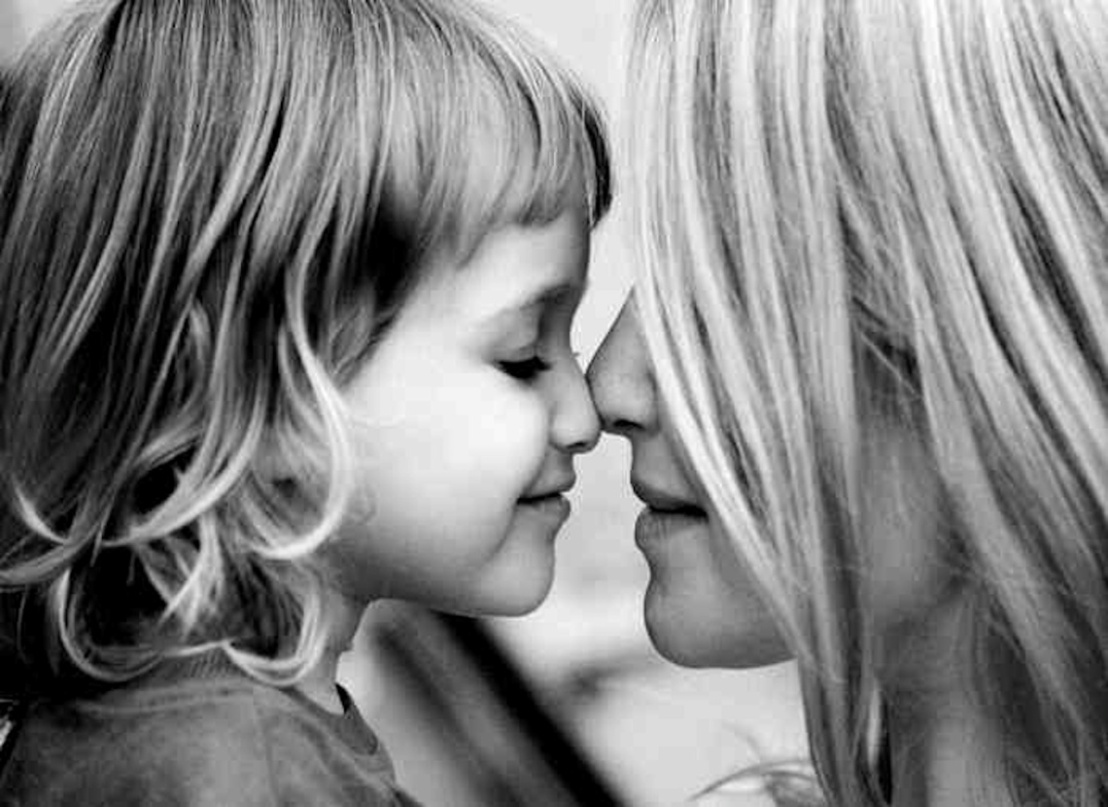 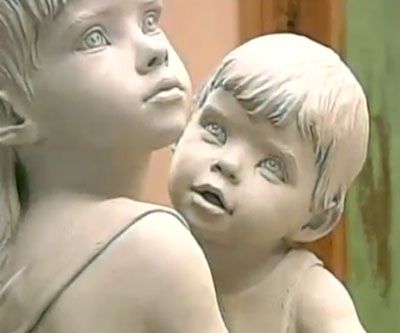 «Скульптура»
Цель: развитие умения владеть мышцами                                      лица, рук, ног и т.д.,
 снижение мышечного напряжения.

Дети разбиваются на пары. 
Один из них – скульптор, другой – скульптура. По заданию взрослого скульптор лепит из «глины» скульптуру:

 ребенка, который ничего не боится

Ребенка, который всем доволен

Ребенка, который выполнил 
сложное задание
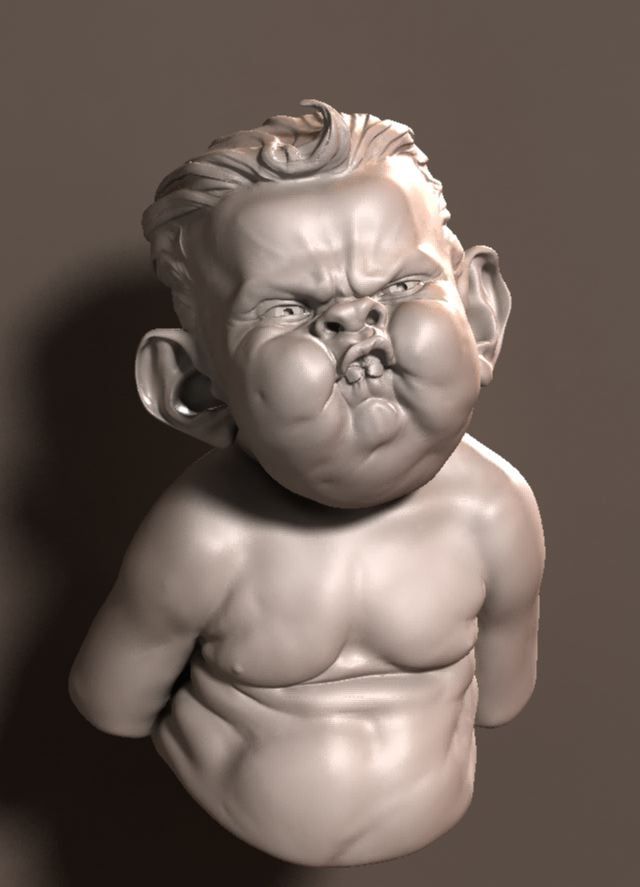 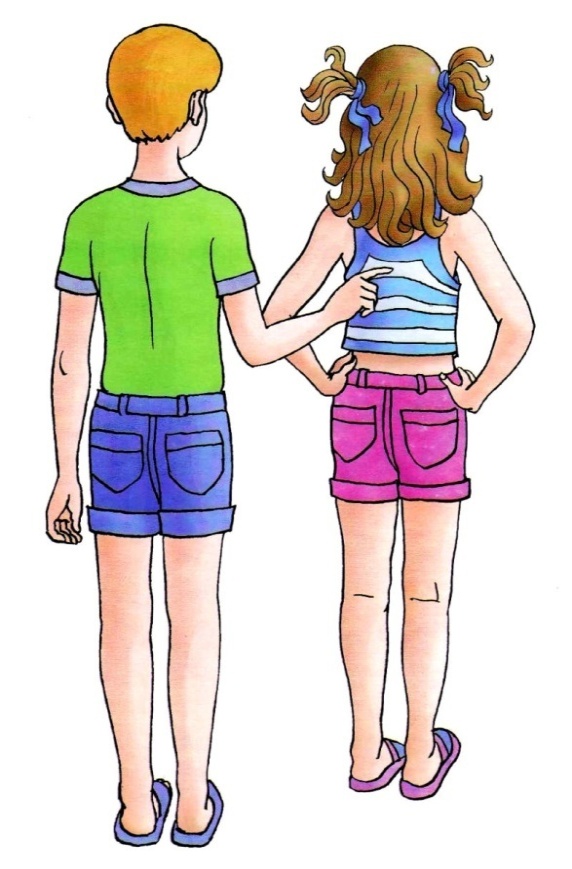 «Ласковый мелок»
Цель: игра способствует снятию мышечных зажимов,
 развитию тактильных ощущений

Взрослый говорит ребенку следующее: 
«Мы с тобой будем рисовать друг другу 
на спине.
 Что ты хочешь, чтобы я сейчас нарисовала?
Солнышко? Хорошо.» 
И мягким прикосновением пальцев изображает 
контур солнца. - Похоже?
 А как бы ты нарисовал на моей спине или руке?
А хочешь я нарисую тебе солнце «ласковым» мелком? И взрослый рисует, едва касаясь поверхности тела.
 «Тебе приятно, когда я так рисую? А хочешь сейчас белка или лиса нарисуют солнце своим «ласковым» хвостиком?
 А хочешь я нарисую другое солнце или луну или еще что-нибудь?
После окончания игры взрослый нежными движениями руки «стирает» все, что он нарисовал, при этом слегка массируя спину или другой участок тела.
« Волшебный клубок»
Цель: повышение самооценки, снятие психического напряжения, устранение страхов, создание положительного эмоционального фона.
Эта техника – альтернатива рисованию карандашами и красками. Рисование с помощью клубка не вызывает у детей страха, так как созданный рисунок не может быть плохим или хорошим и приносит чувство удовлетворения любому ребенку.
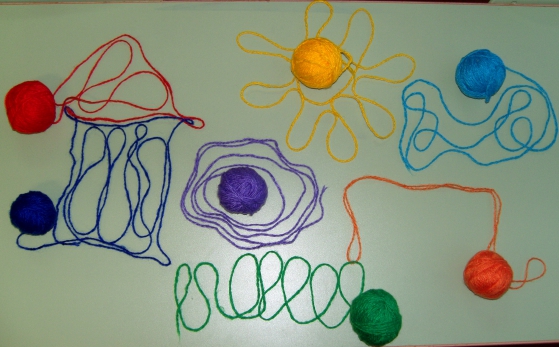 Спасибо за внимание!